The  Second
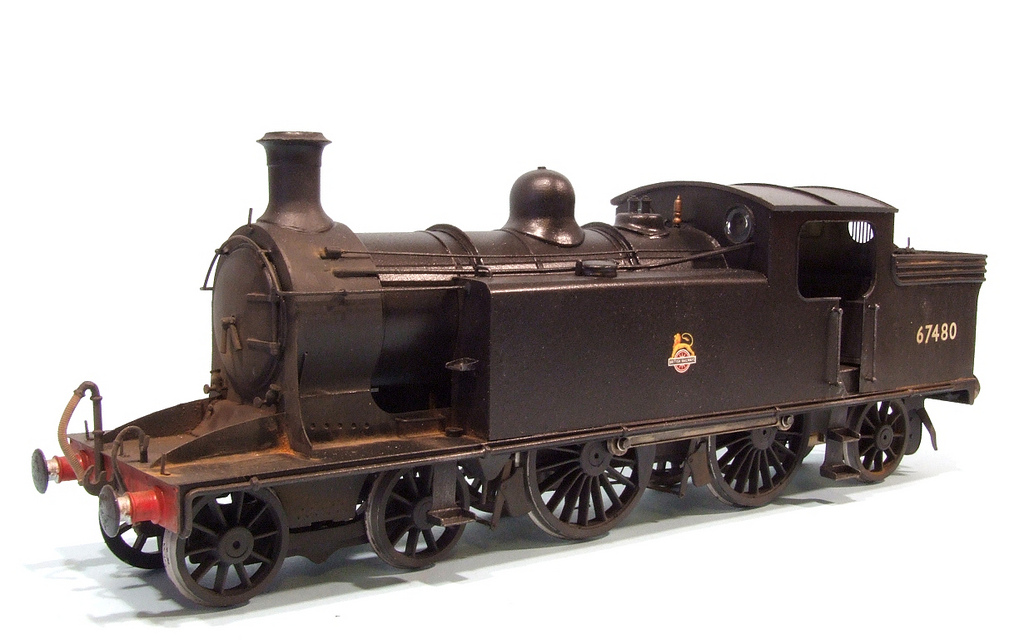 Industrial Revolution
Photo by Phil Parker
Essential Question
What was the Second Industrial Revolution and what differentiated it from the First Industrial Revolution?
c. 1850-1914
c. 1760-1830
Hand  Machine
Increased Automation
Steel (Bessemer Process)
Textiles
Water, Coal, & Steam*
Petroleum & Electricity
Steam Engine*
Internal Combustion
Spinning Jenny
Water Frame
Spinning Mule
Cotton Gin
Automobiles
Chemicals
Railroads
Telegraph, Telephone, Radio
Still Bad, but improving
(Sewers, Sanitation, etc.)
Expansion of Middle Class
AWFUL
* Note that these technologies continued to be used during the 2nd IR but new sources of power were introduced, in addition.
WORLD EXPOSITIONS
1851-Present
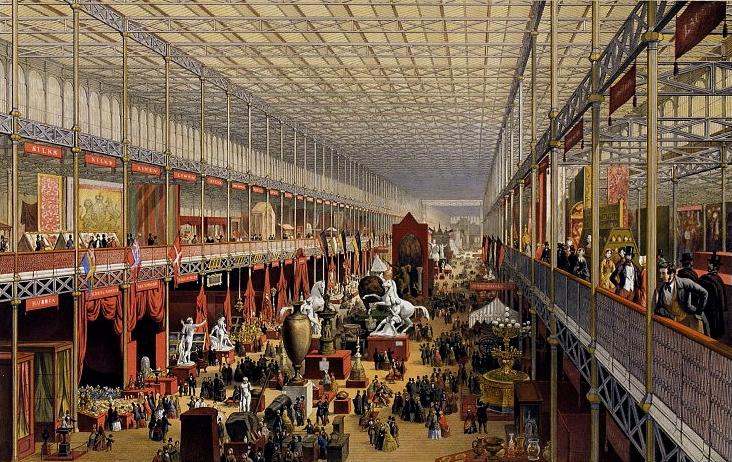 Crystal Palace Exhibition  (1851)
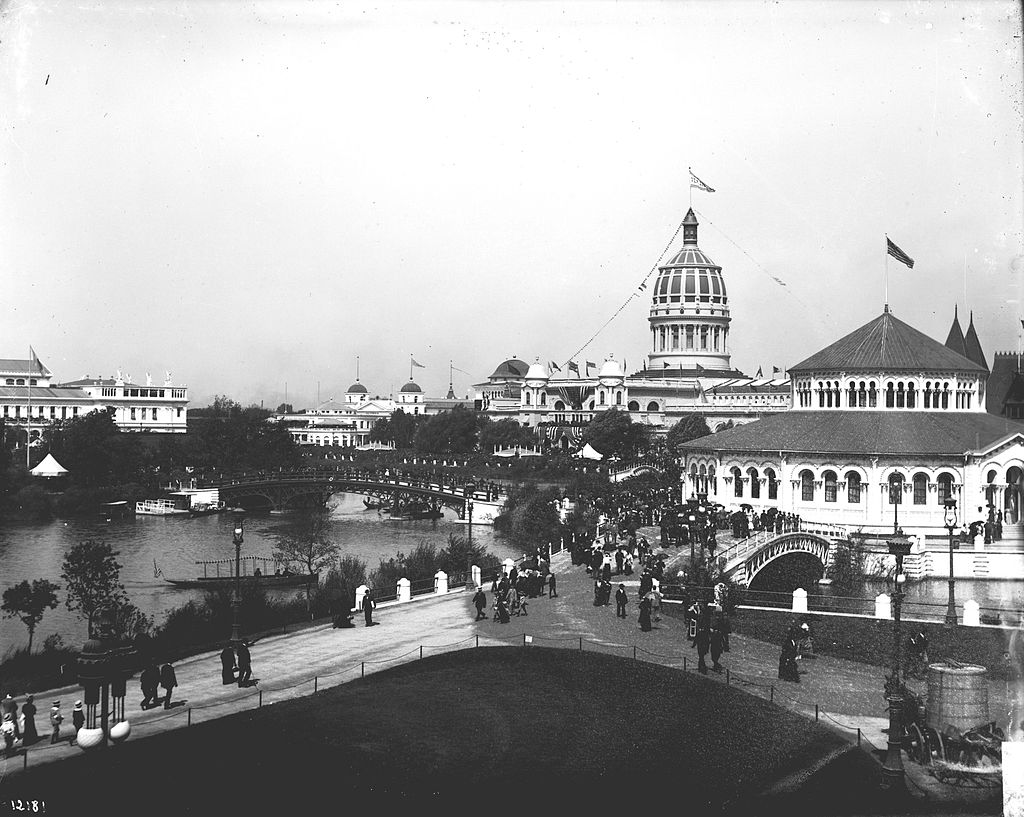 Columbian Exposition (1893)
MILITARY TECHNOLOGIES
Comparing the First and Second Industrial Revolutions
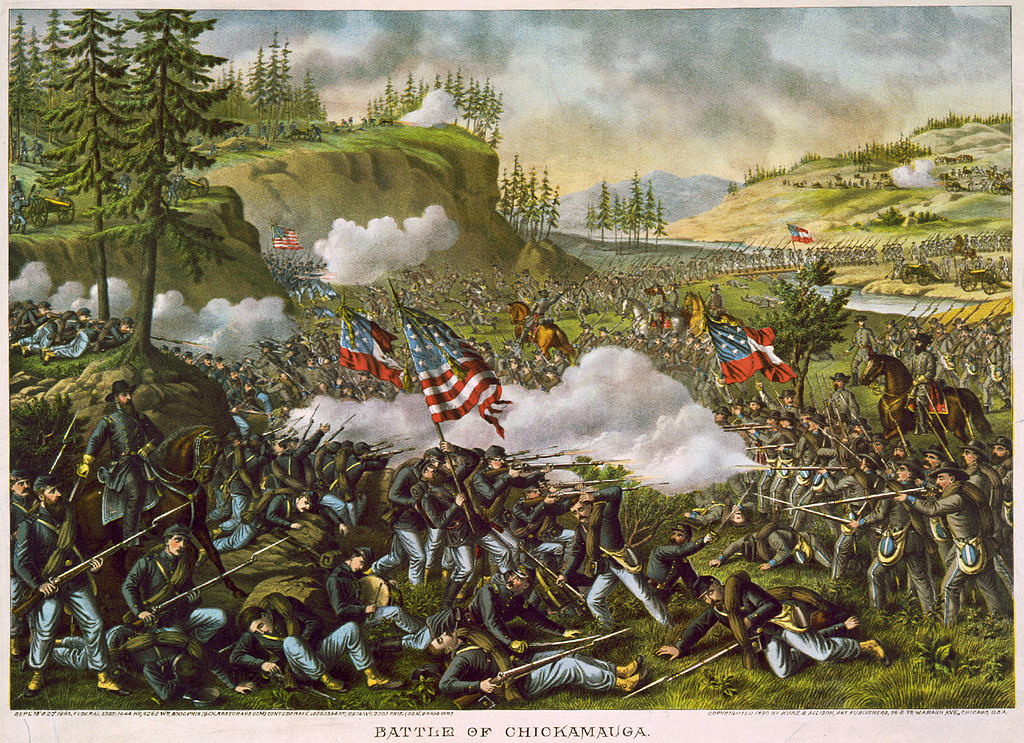 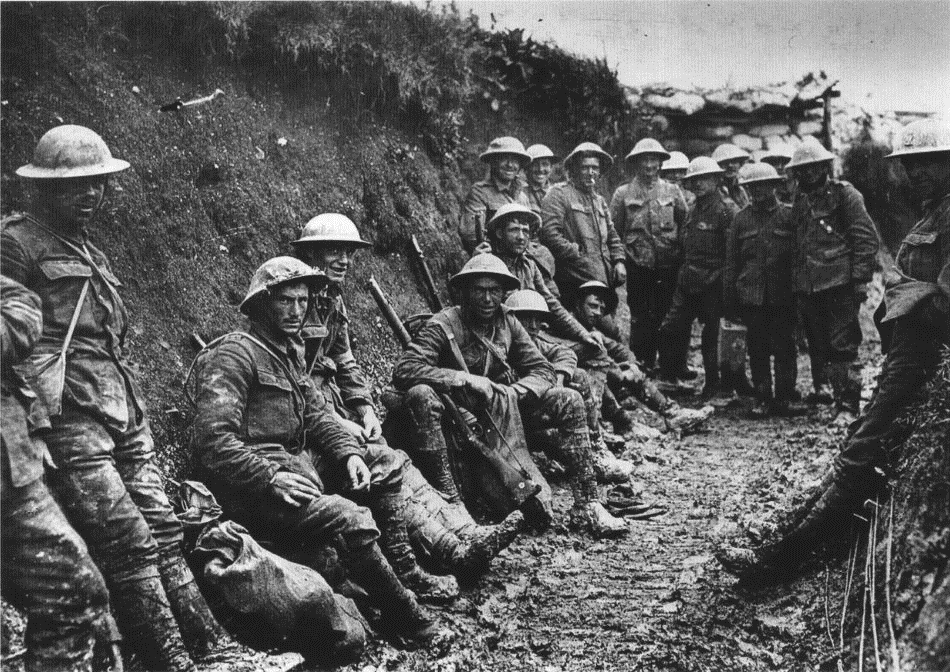 Spencer 
        Repeating 
		 Rifle
                     (American Civil War)
Photo by Thomas Quine
Machine Gun (WWI)
Photo by 
Rain0975
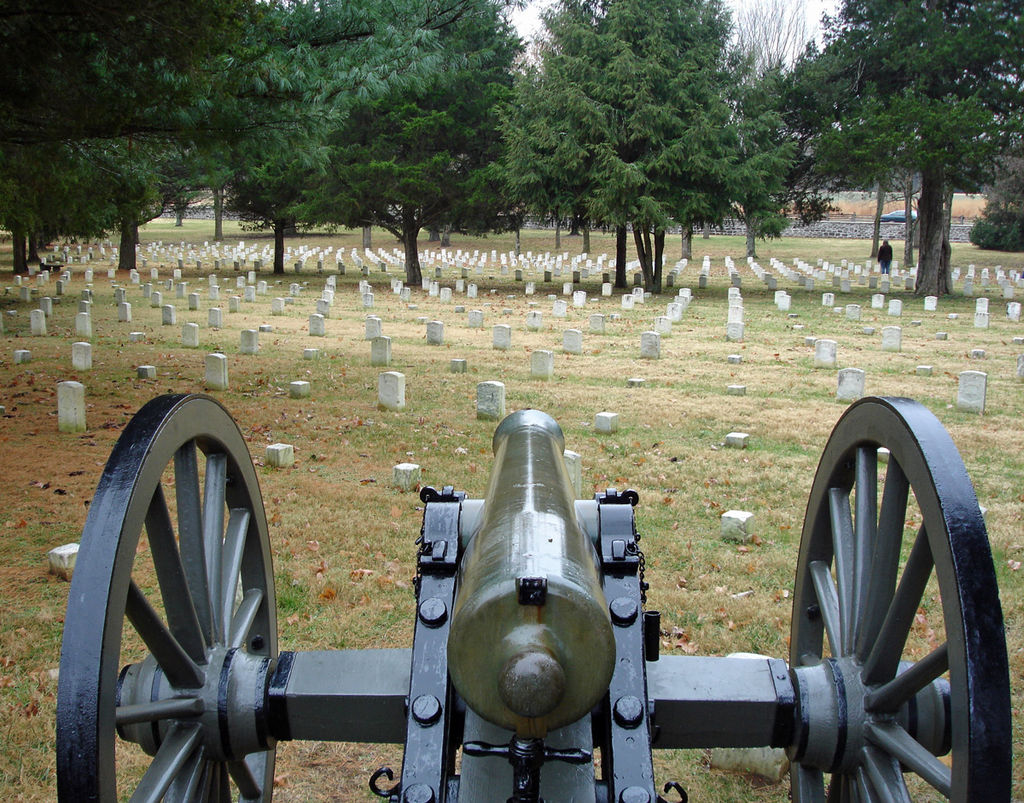 CIVIL WAR CANNON
WWI Artillery Piece
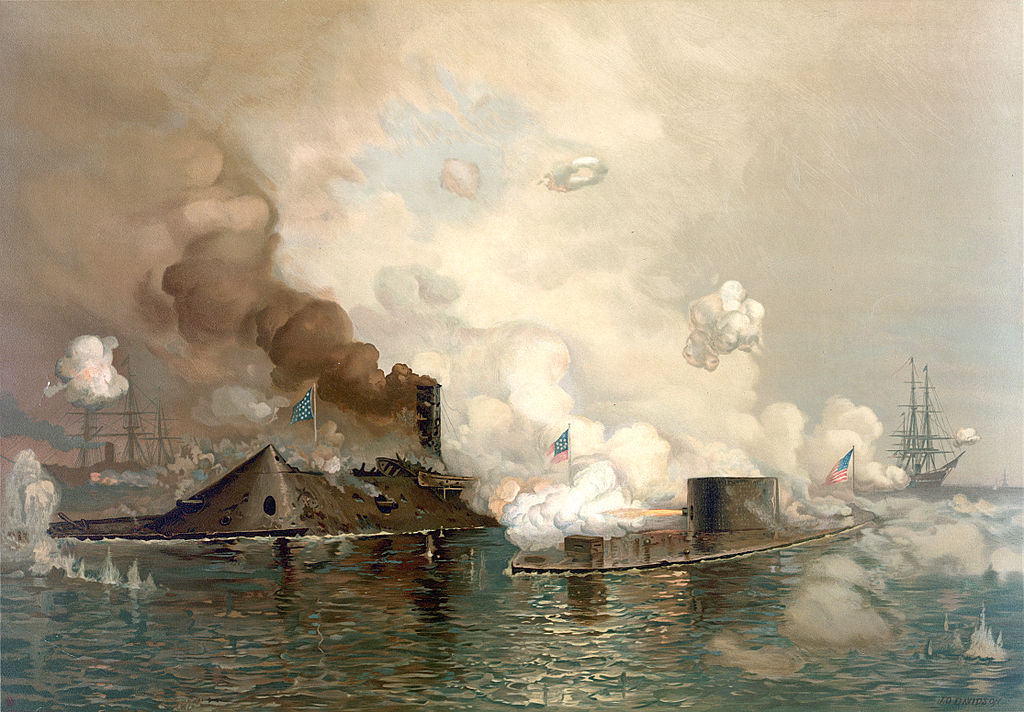 IRONCLADS
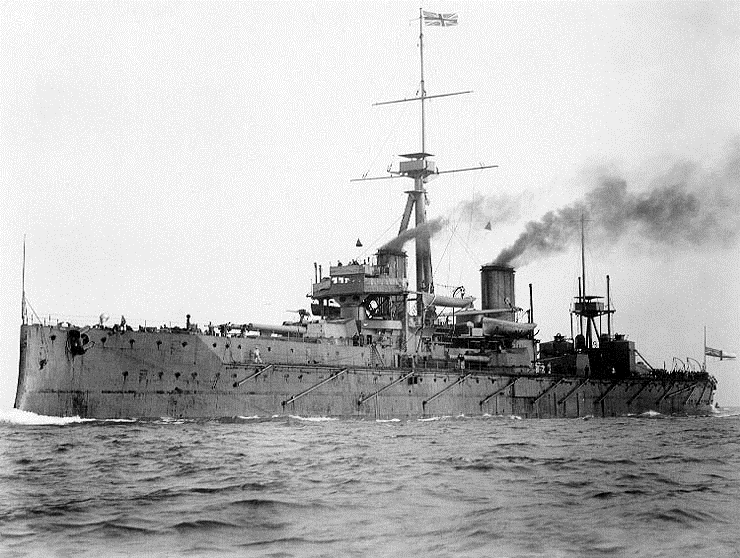 DREADNOUGHT
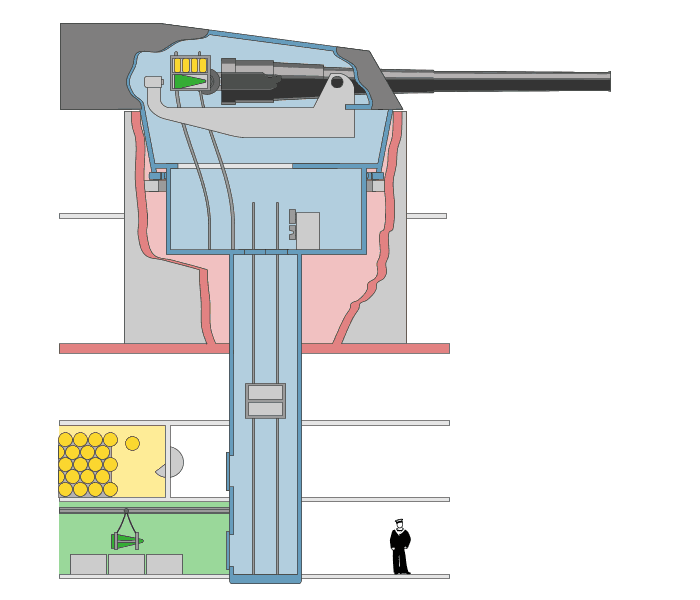 FULLY AUTOMATED
A Revolution in Weaponry
Art Credit: Emoscopes
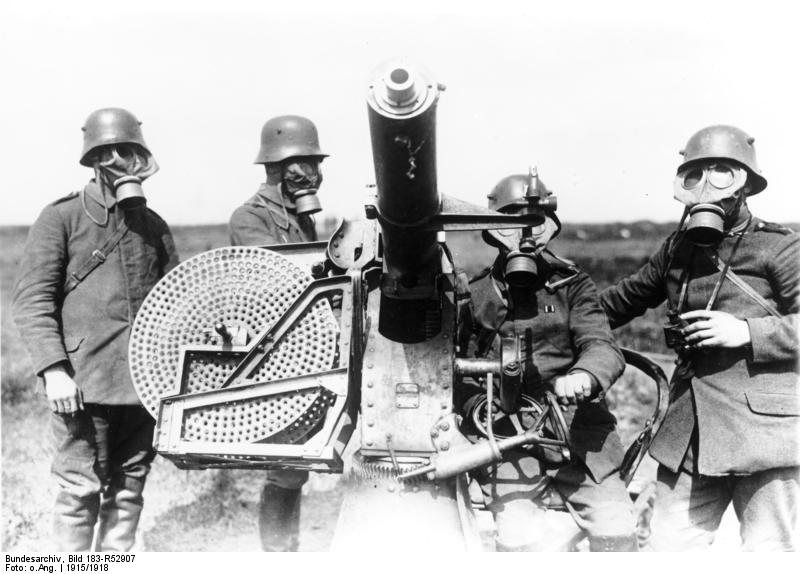 German Federal Archives
RAILROADS
Photo by Kool Cats Photography